Мама
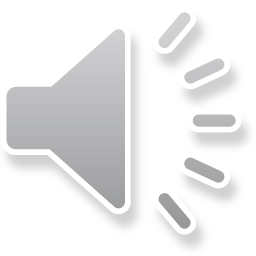 Цените своих мам это самое дорогое и ценное что у вас есть!!!!!